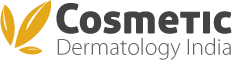 Phone: +91-8575006060, 0161-45166063
Mail: query@cosmeticdermatologyindia.com
Best Slimming Centers in Ludhiana
Aayna provides targeted weight loss programs for all conditions and age groups.
Website: https://www.cosmeticdermatologyindia.com/treatments/weight-loss-treatment-delhi
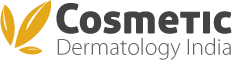 Phone: +91-8575006060, 0161-45166063
Mail: query@cosmeticdermatologyindia.com
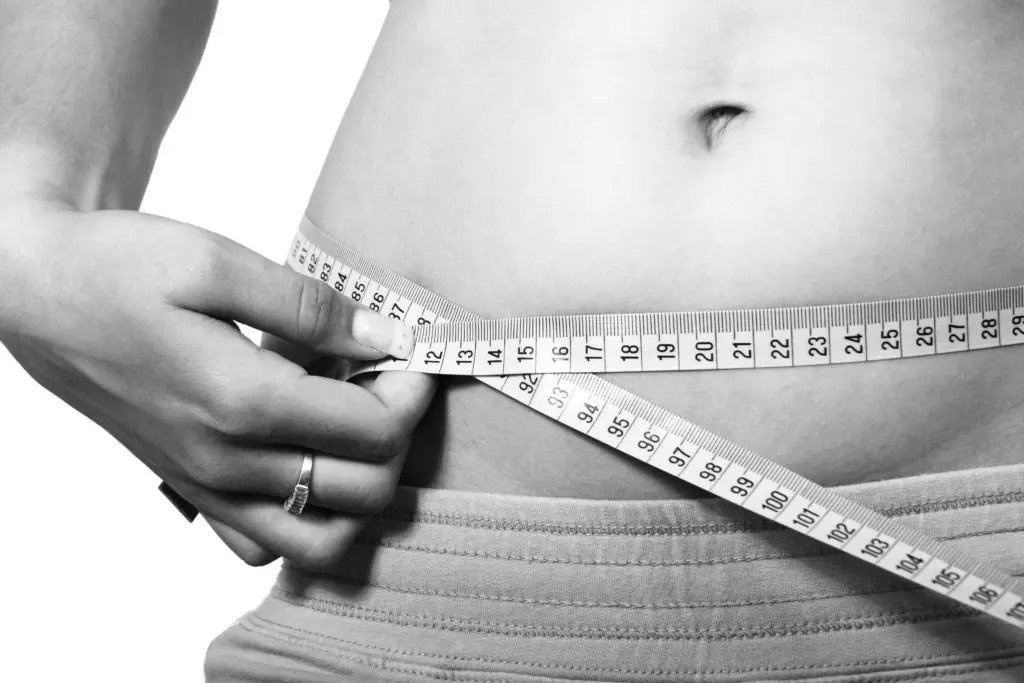 Website: https://www.cosmeticdermatologyindia.com/treatments/weight-loss-treatment-delhi
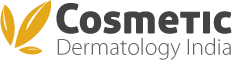 Phone: +91-8575006060, 0161-45166063
Mail: query@cosmeticdermatologyindia.com
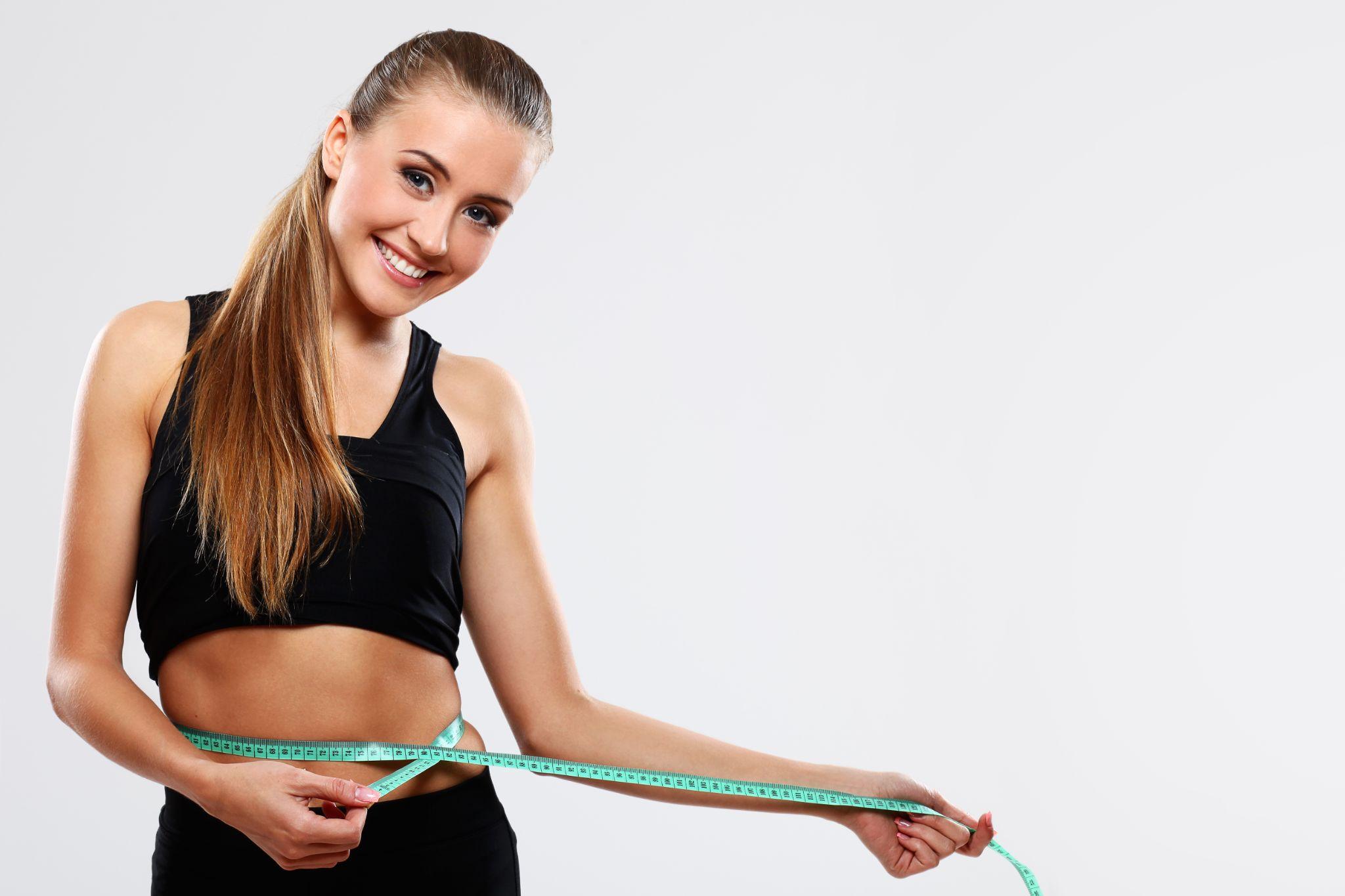 Website: https://www.cosmeticdermatologyindia.com/treatments/weight-loss-treatment-delhi
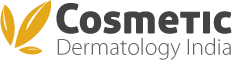 Phone: +91-8575006060, 0161-45166063
Mail: query@cosmeticdermatologyindia.com
Contact us
AAYNA Clinic (Ludhiana),Punjab

Address: AAYNA, 7 E, First Floor, Malhar Road, Sarabha Nagar, Ludhiana, Punjab -141001

Phone: +91-8575006060, 0161-45166063
Mail: query@cosmeticdermatologyindia.com
Website: https://www.cosmeticdermatologyindia.com/treatments/weight-loss-treatment-delhi